«Рух – це здорово!»
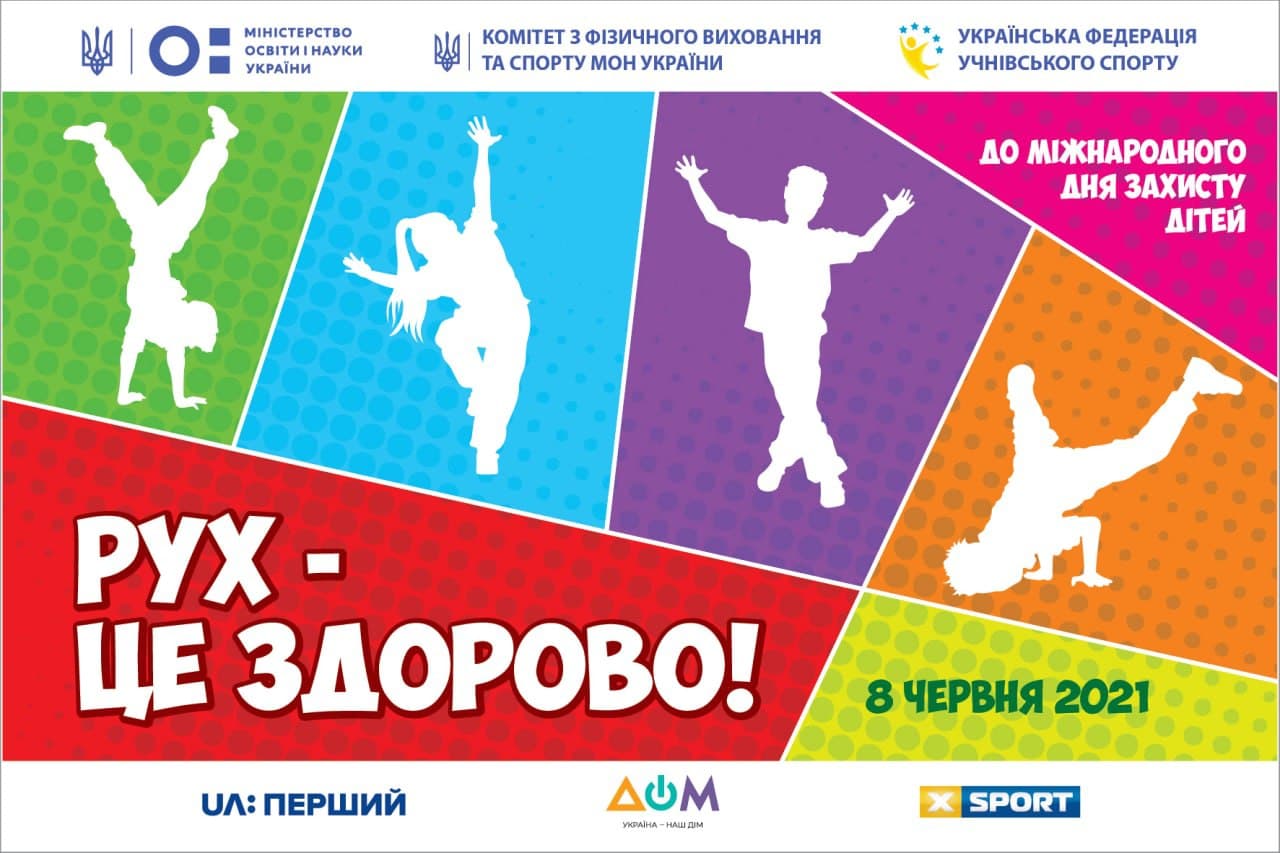 Глибочківський навчально - виховний комплекс «заклад дошкільної освіти –загальноосвітня школа І-ІІ ступенів»                                                                       Тальнівської міської ради Черкаської області
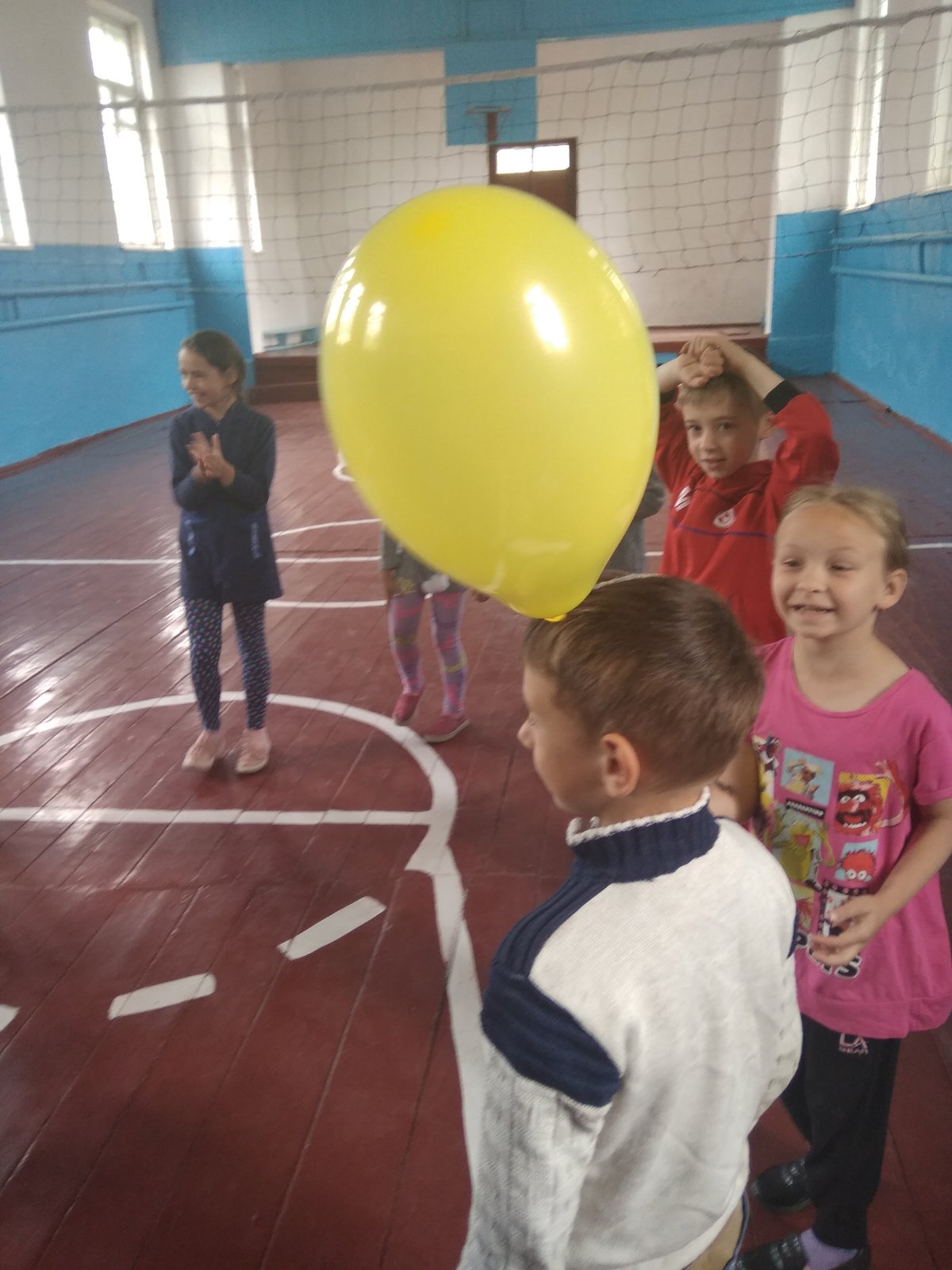 Весела естафета
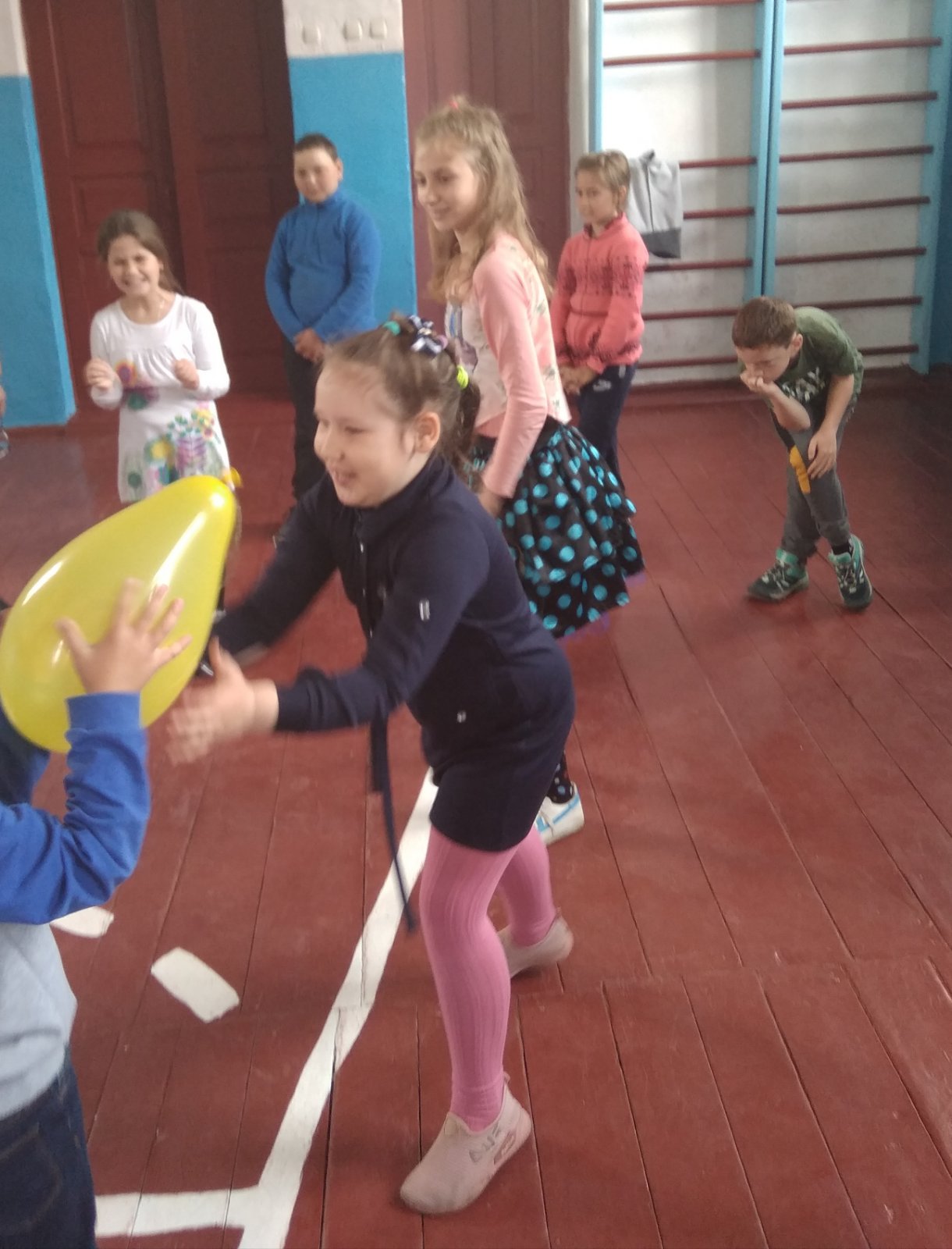 Руханка «Сороканіжка»
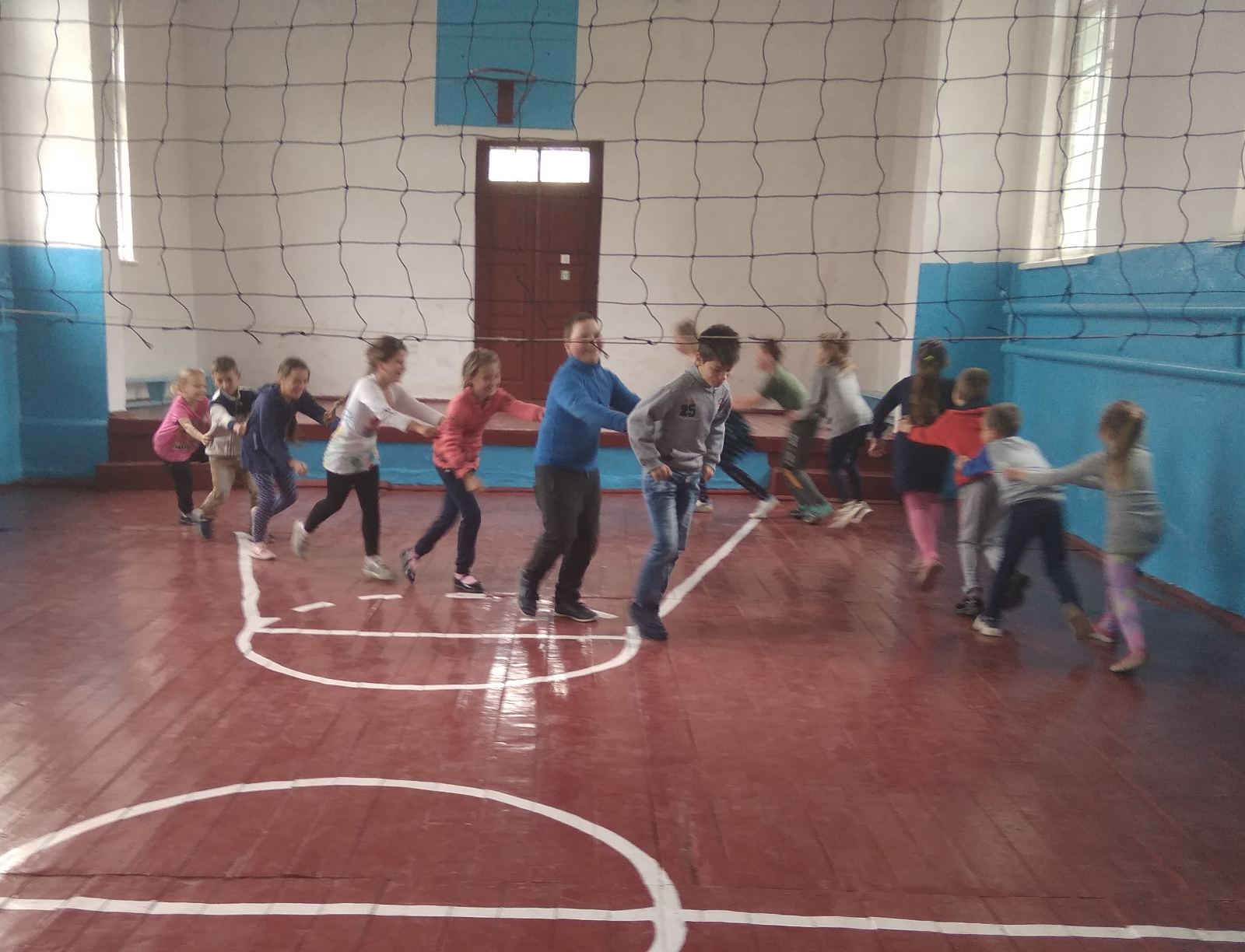 Руханка «Дракон»
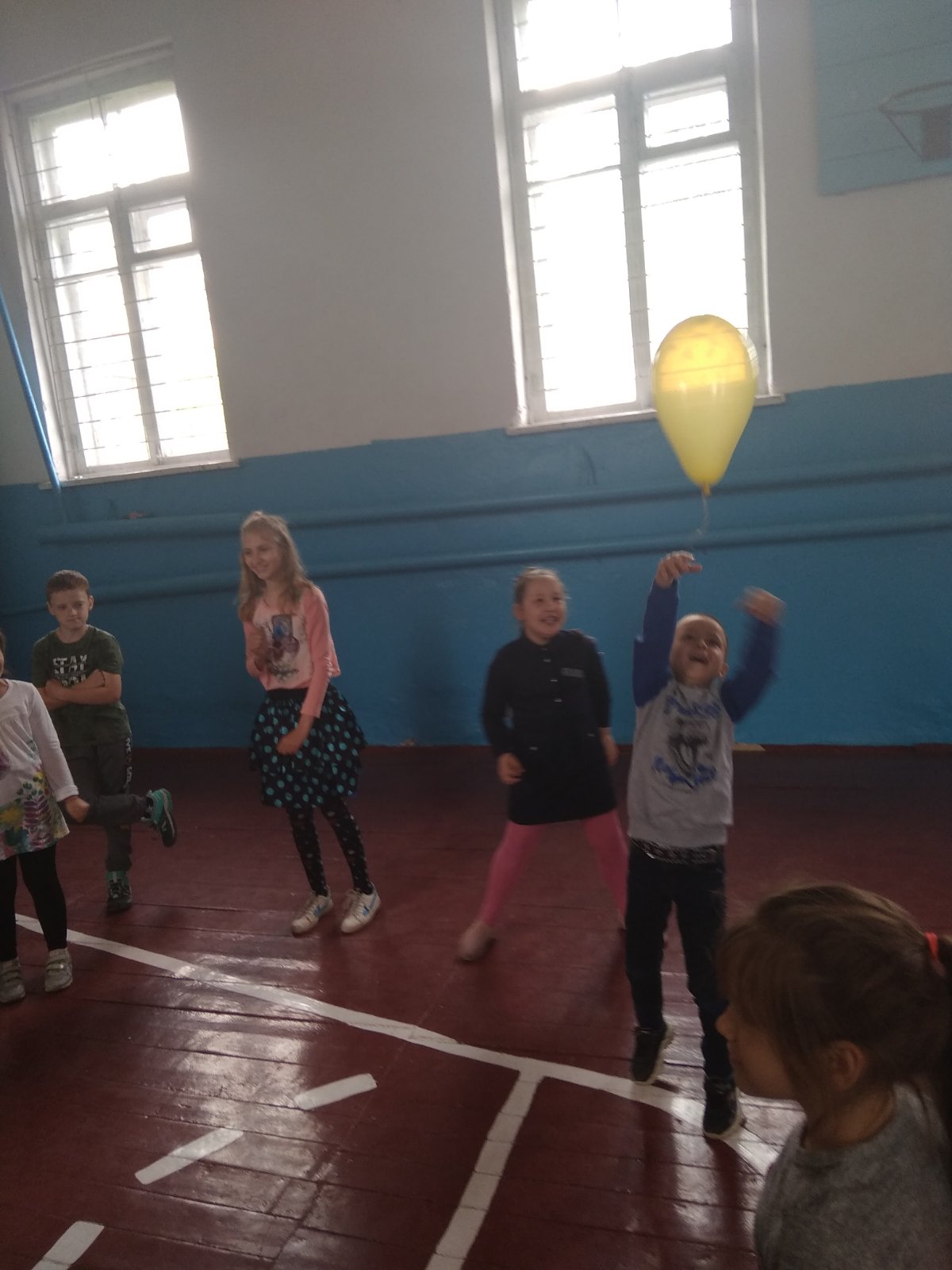 Рухливі ігри  «Дві кульки»
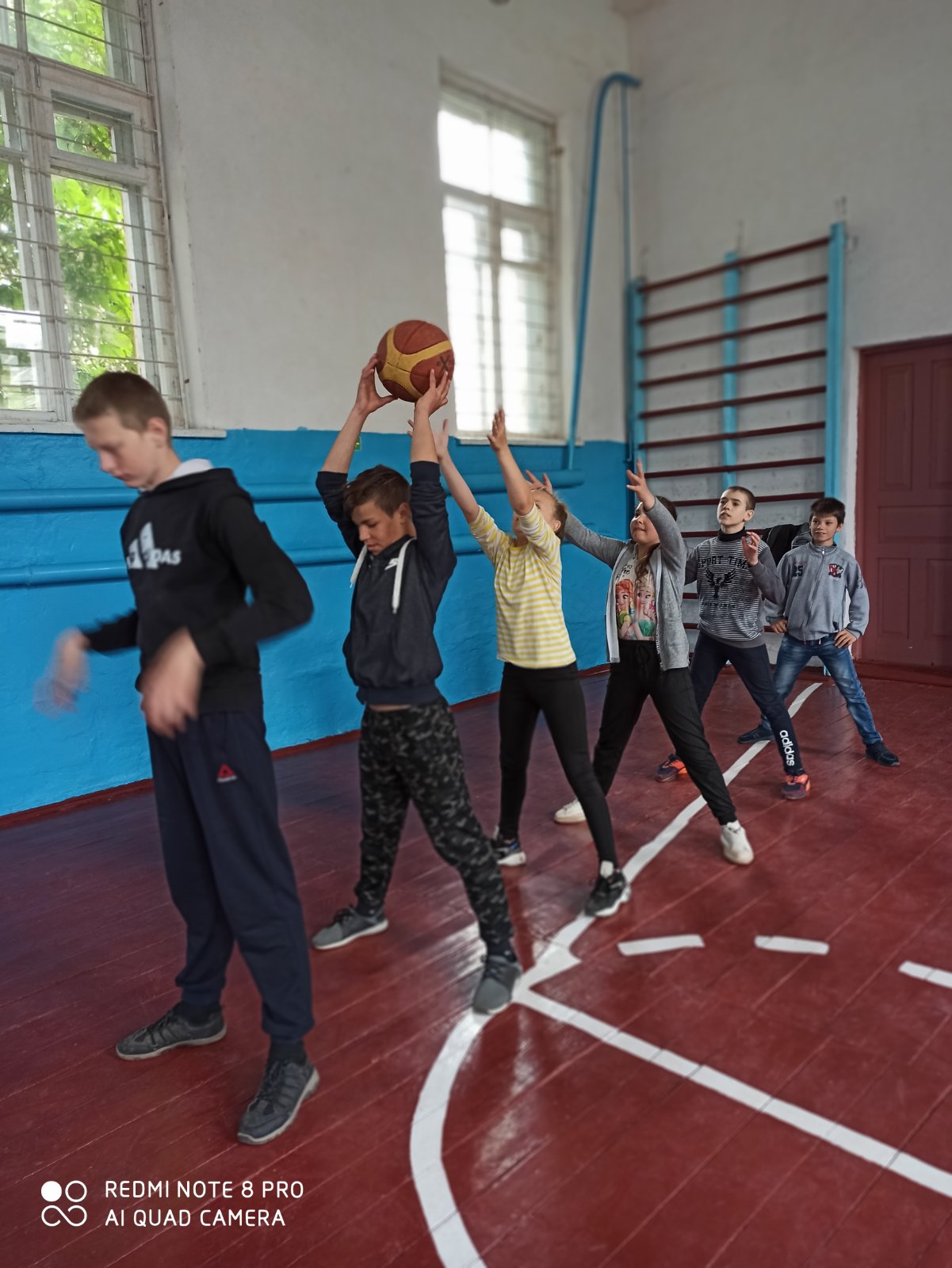 Рухливі ігри «Останній герой»
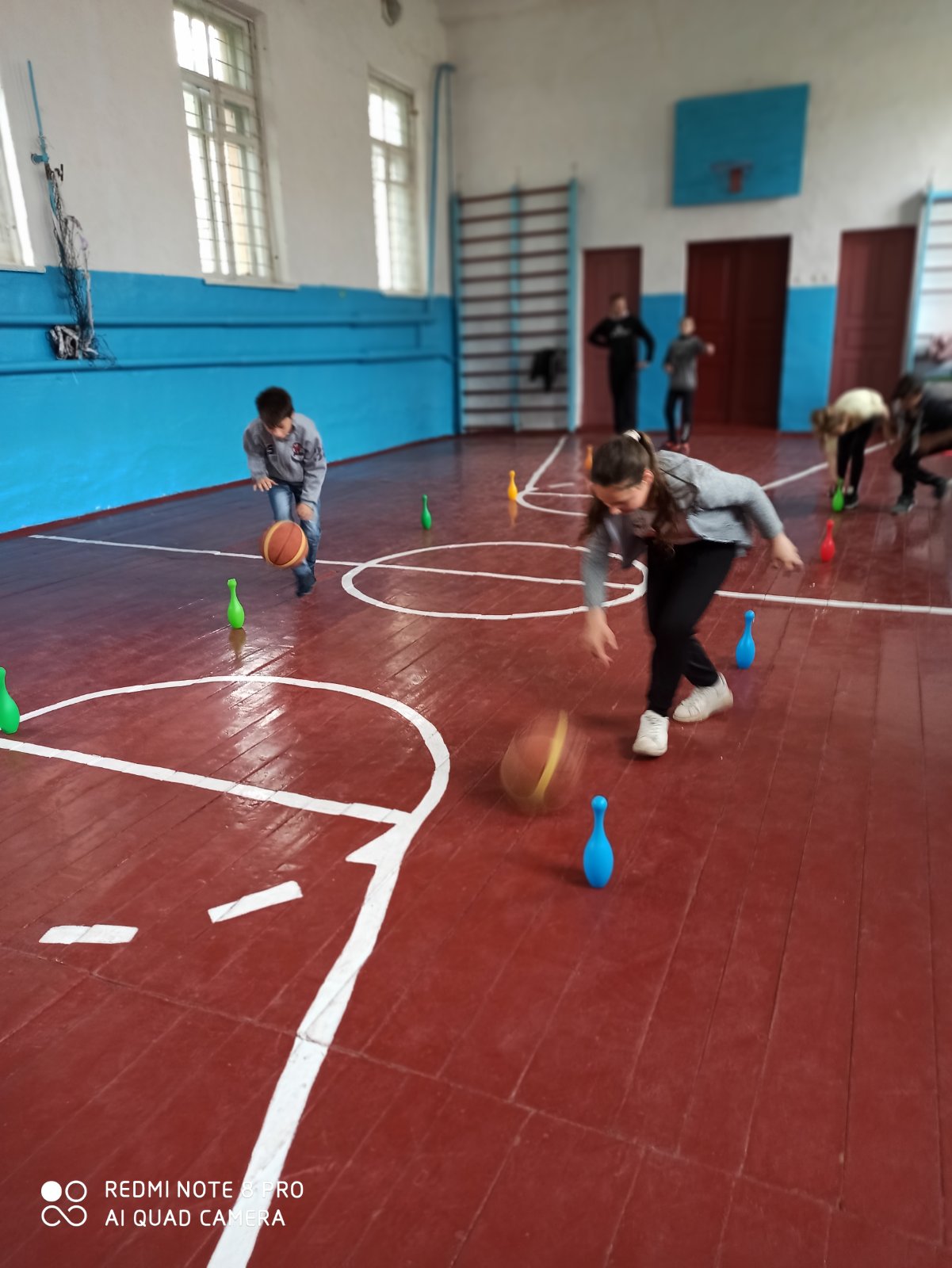 Рухливі ігри  «Рибалки»
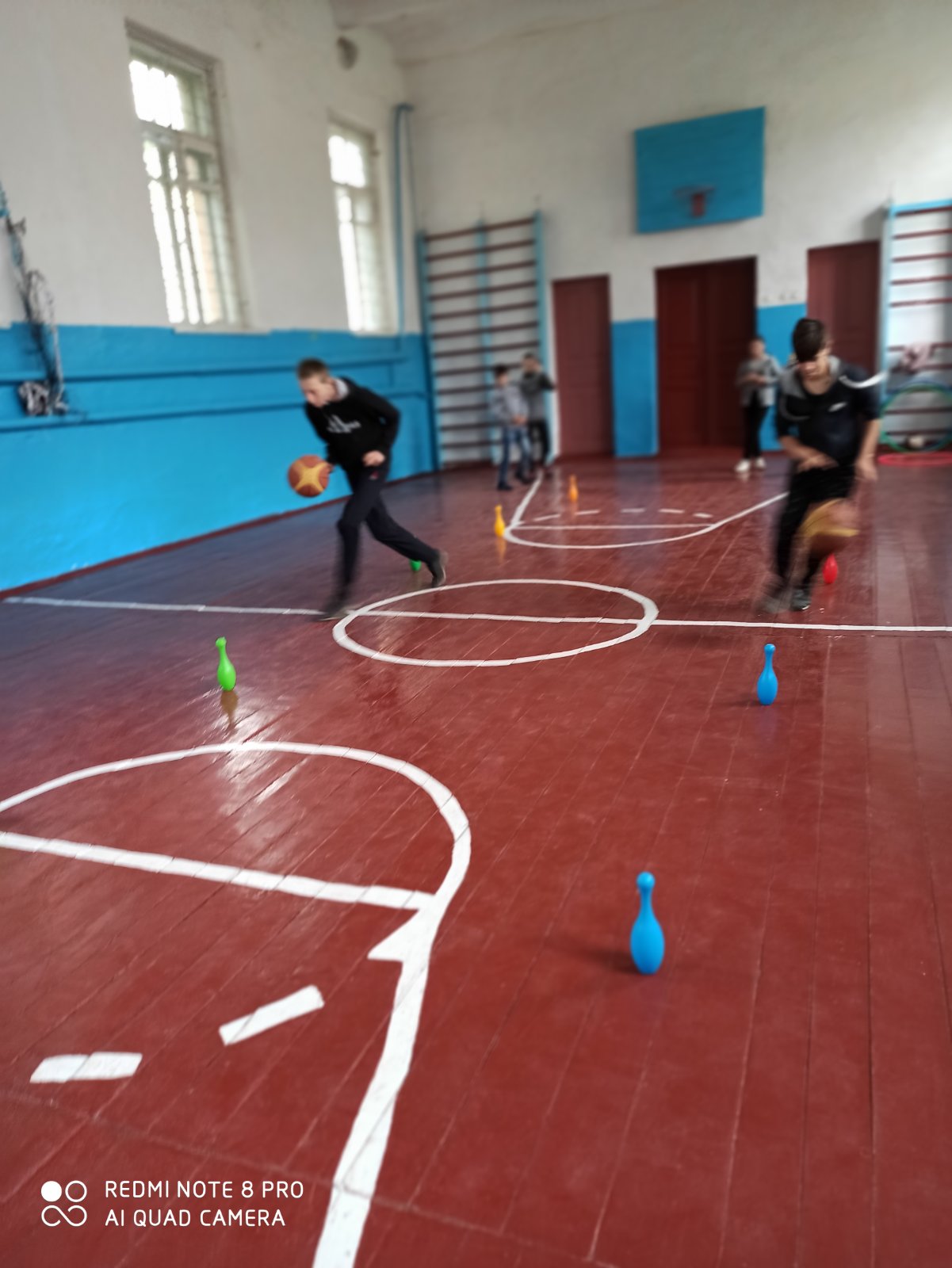 Рухливі ігри Крабик»
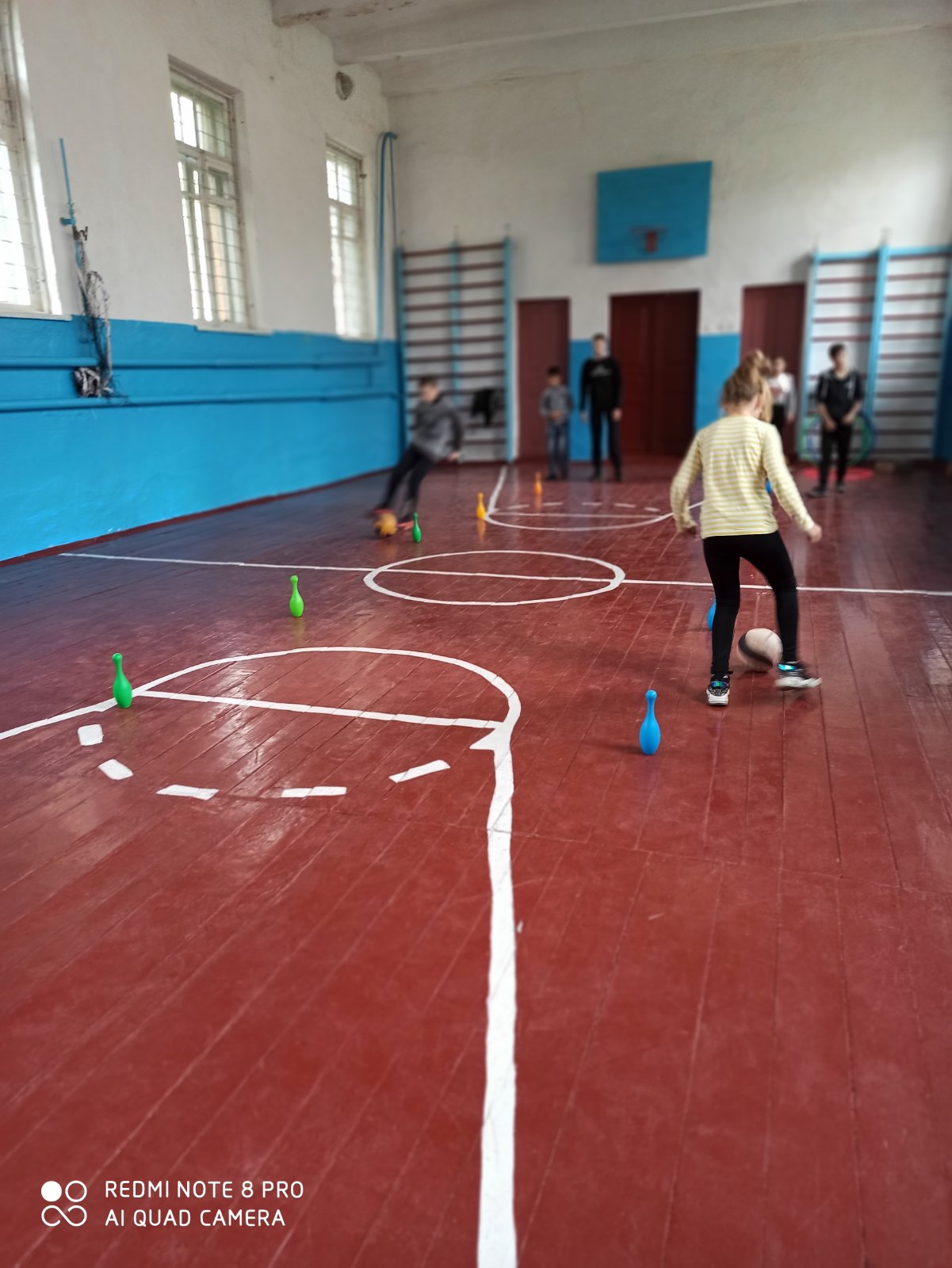 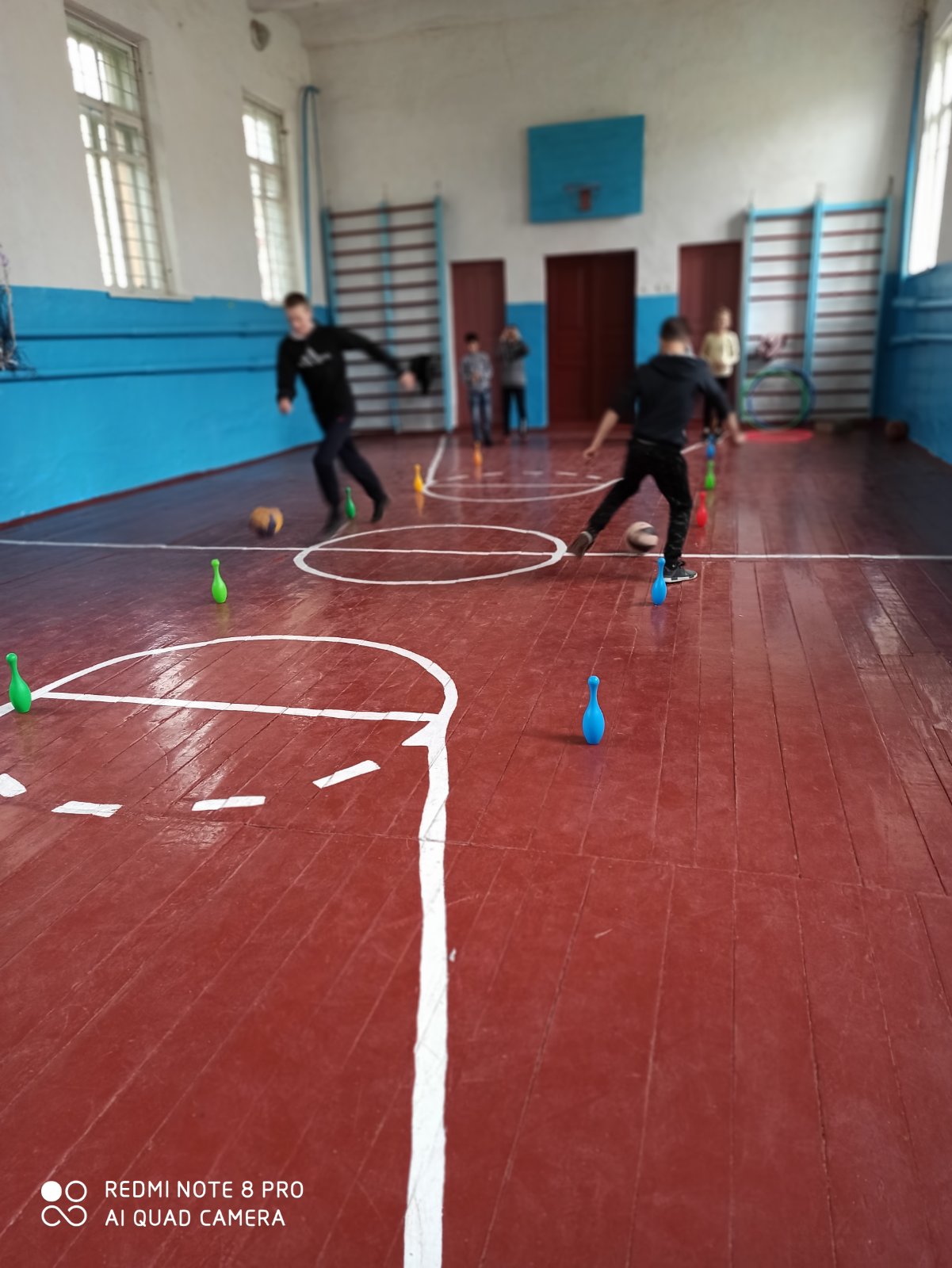 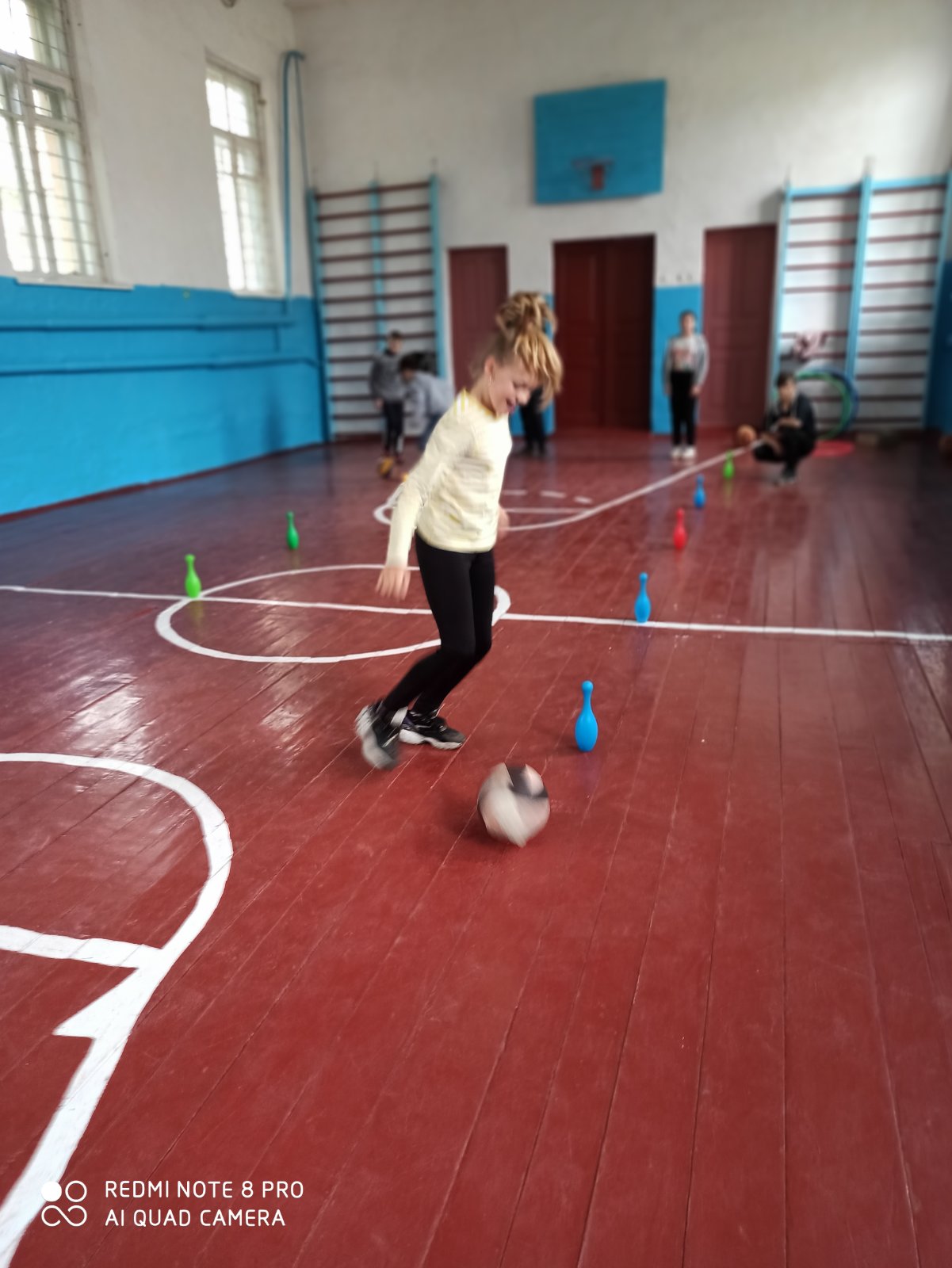 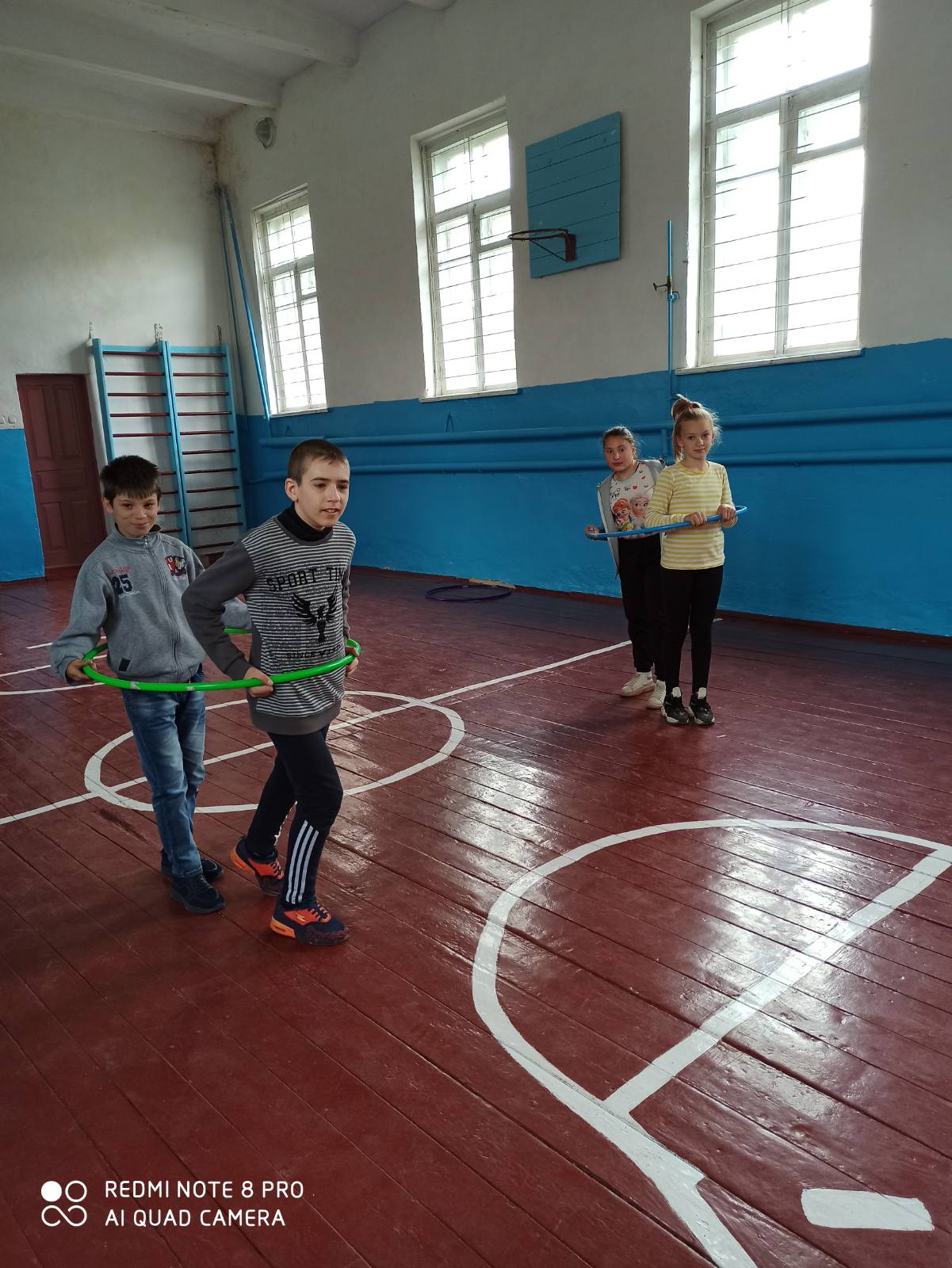 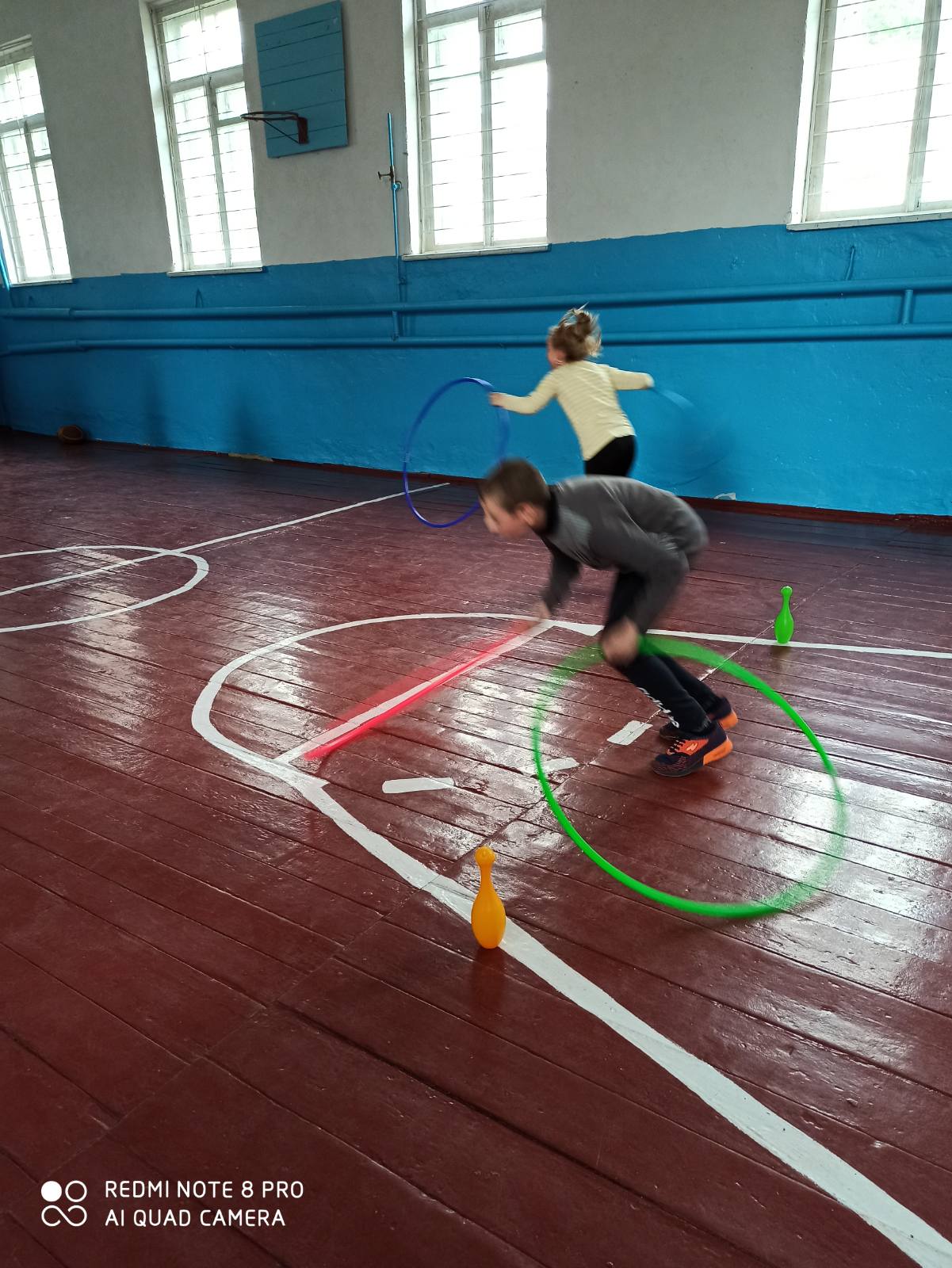 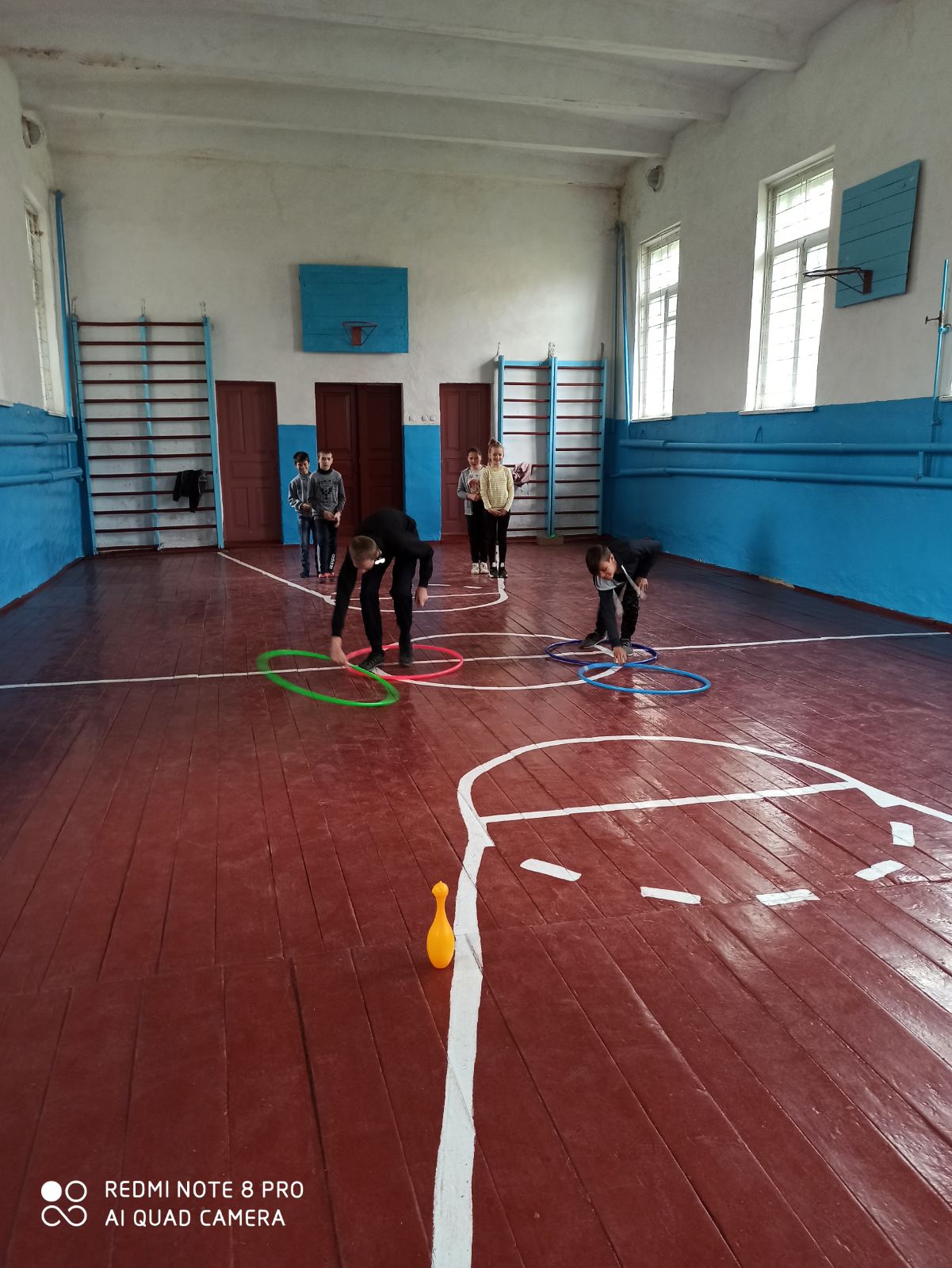 Рухливі ігри  «Найкращі друзі»
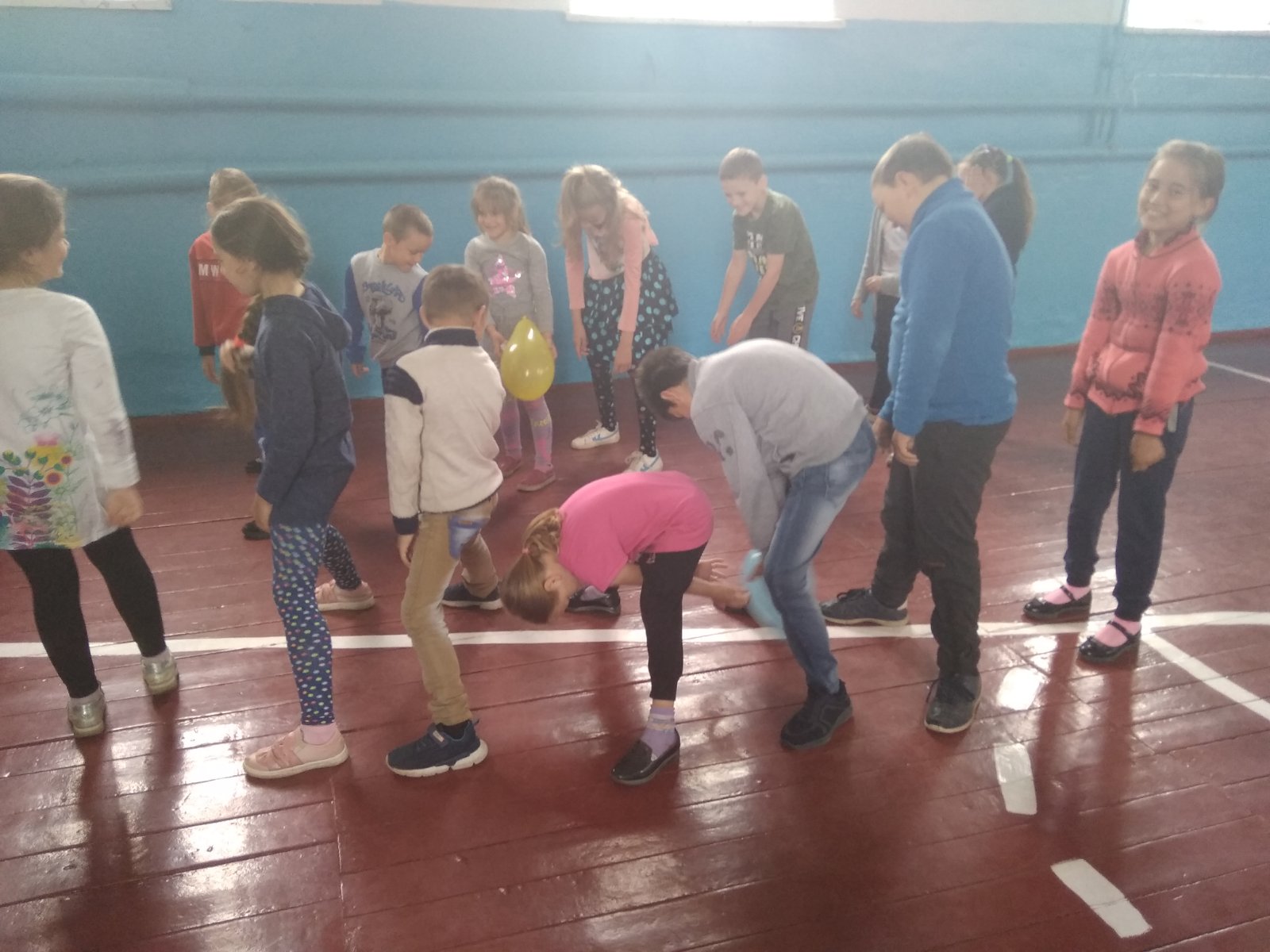 Заняття- розвага «В коло кличе гра
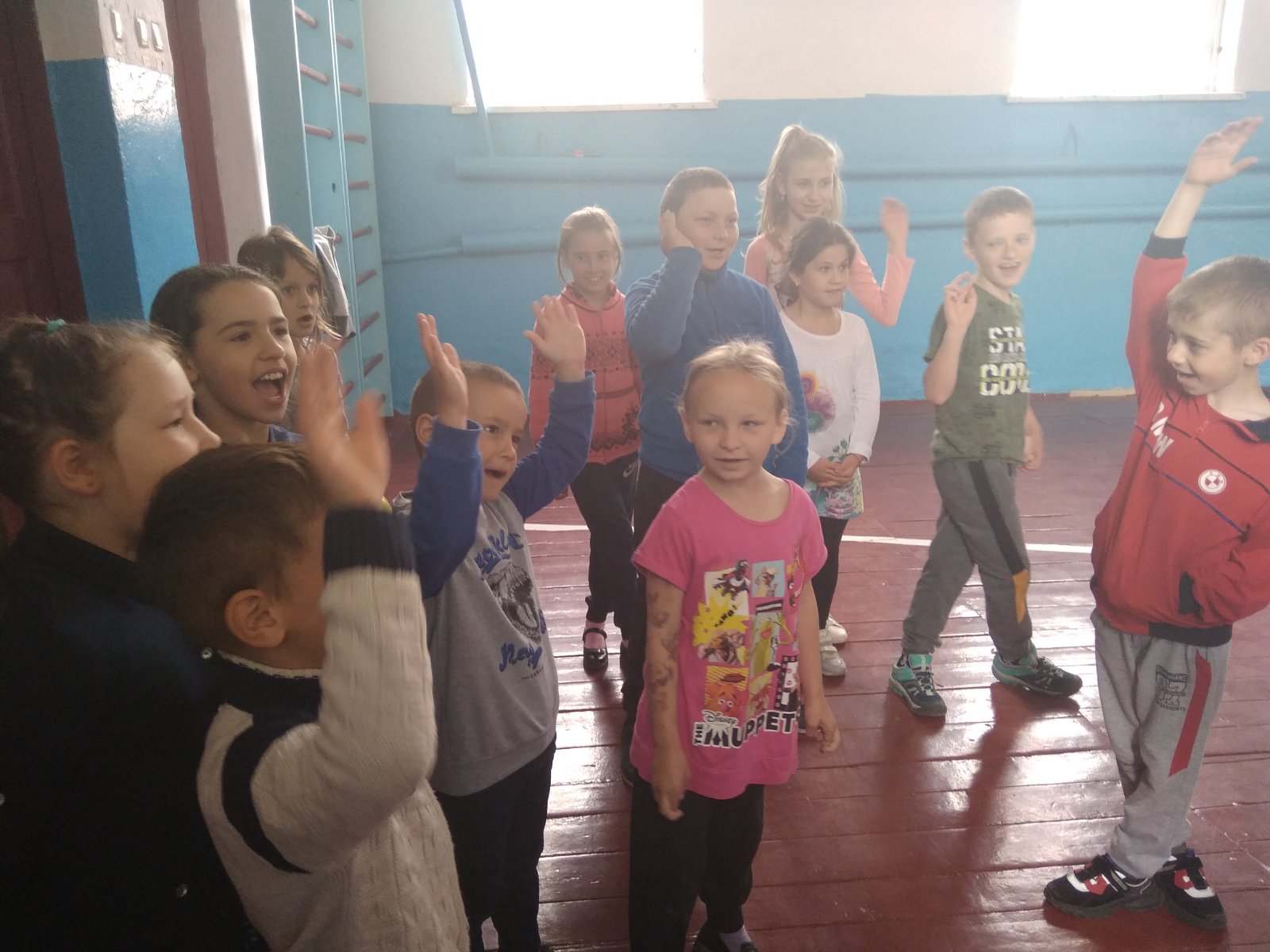 Розвага «Подорож до Країни Дитинства»